ПРЕЗЕНТАЦИЯ К ЗАНЯТИЮ
Хантыйские куклы
Куклы-ягоды.
Сбор ягод.
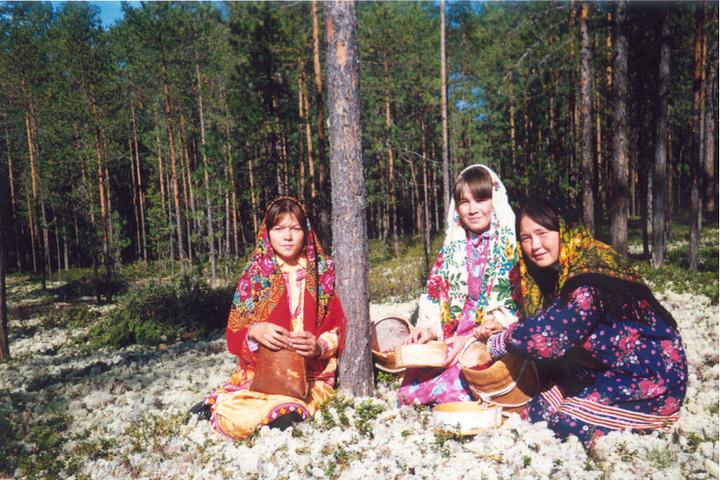 Ягода клюква.
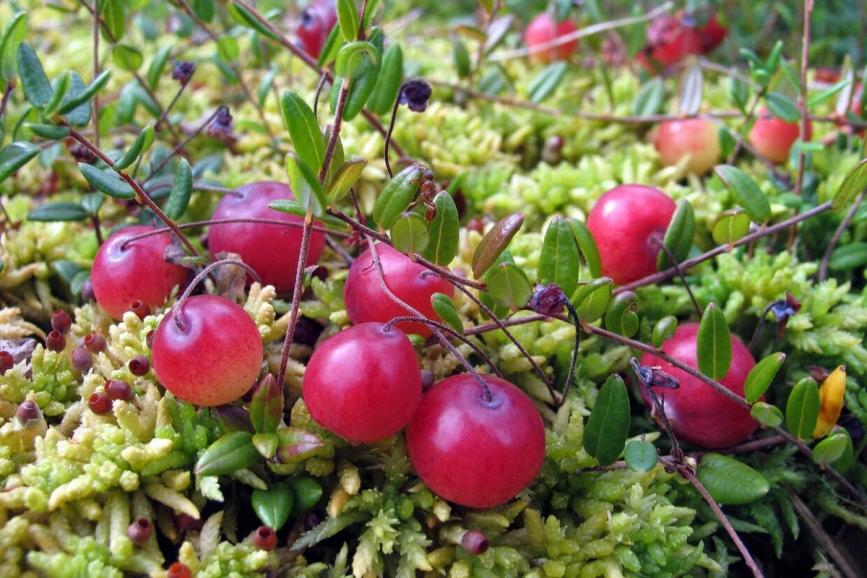 Кукла-ягода. Клюквинка.
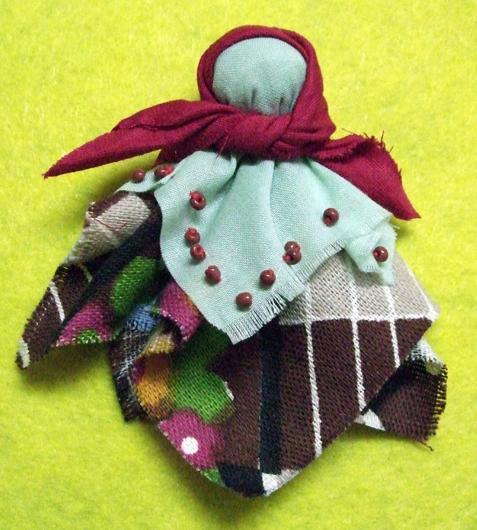 Ягода морошка.
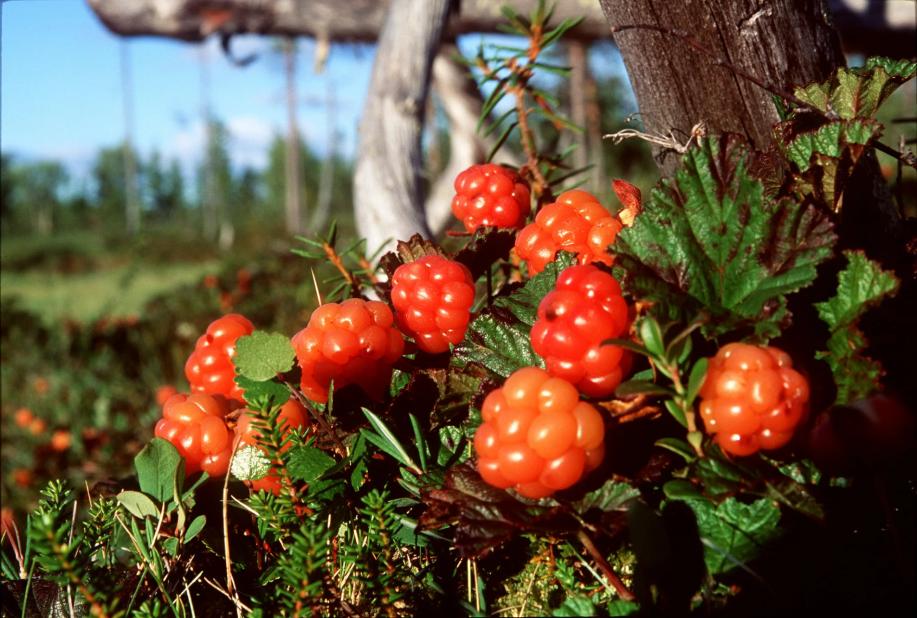 Куклы-ягоды: Морошка и Клюквинка.
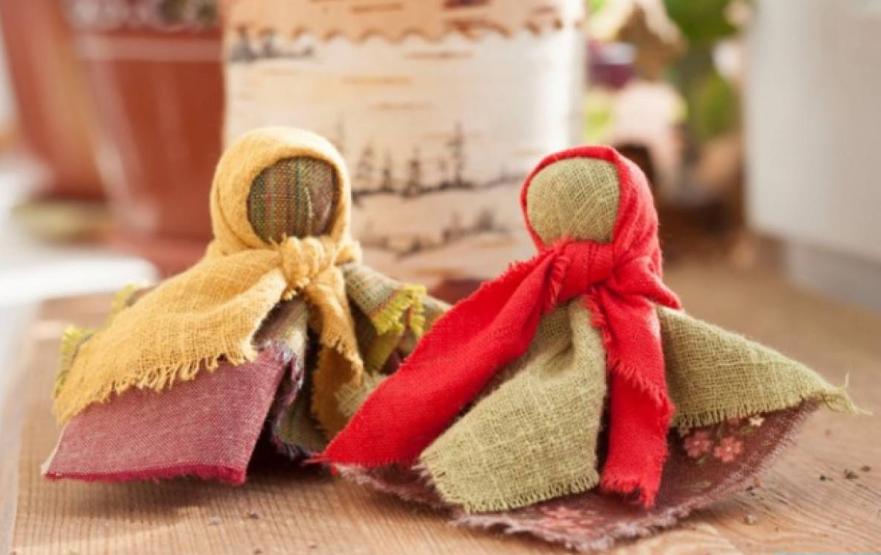 Материалы для изготовления.
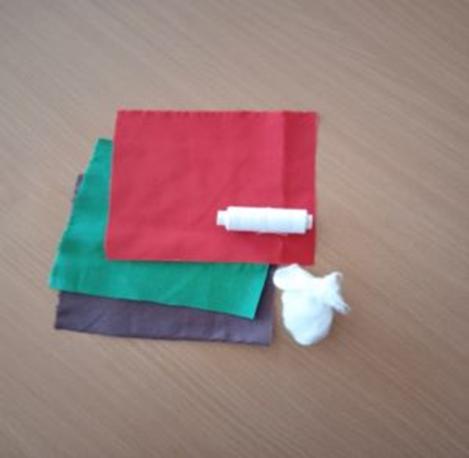 На подготовленный лоскуток зеленого цвета укладываем лоскут коричневого цвета и переворачиваем. В середину квадрата кладём вату.
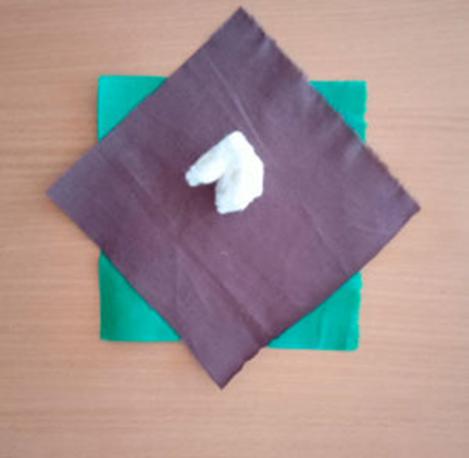 Накрываем половинкой ткани шарик из ваты и плотно обжав вложенную вату, затягиваем ниткой и завязываем двойным узлом.
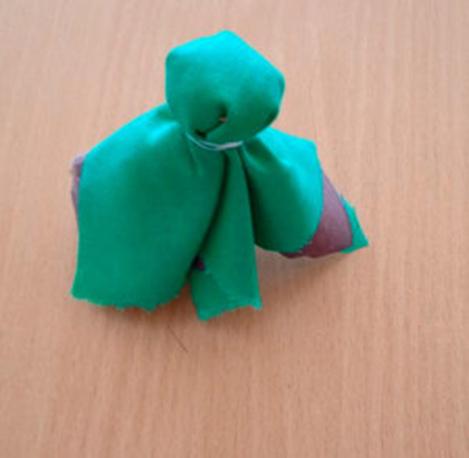 Красный лоскуток ткани сложим на пополам. 
На голову кукле повяжем платок и завяжем концы под подбородком на узел.
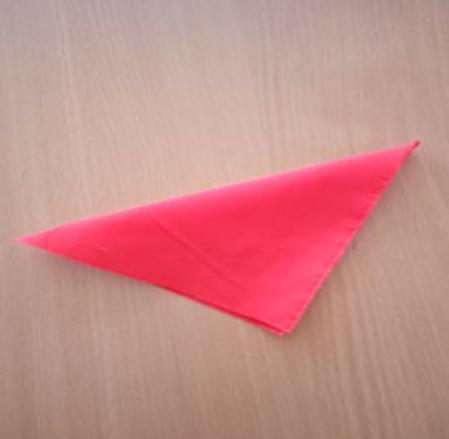 Наша кукла-ягода «Клюквинка» готова!
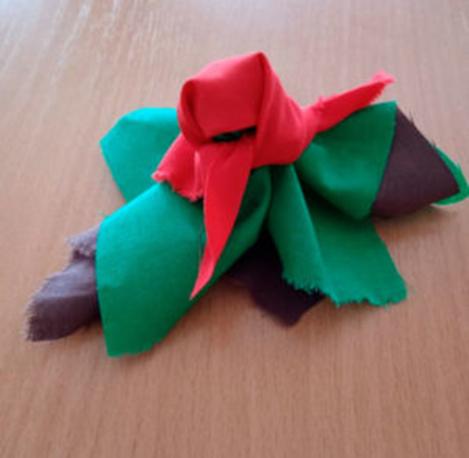